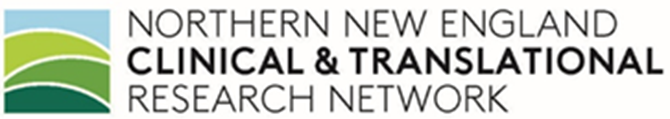 NNE-CTR Pilot Project & Joint Catalyst AwardFull Application Workshop
Friday, September 29th 2pm to 4pm

Pilot Project Core Program LeadersRob Koza, PhD, MaineHealthJanet Stein PhD, University of Vermont

Instructions for submitting a full proposal have been linked in the chat for your information
Pilot Projects Program Core Introduction
Congratulations on being invited to submit a full proposal! 

Our Pilot Projects are designed to stimulate new collaborations and multidisciplinary partnerships between laboratory scientists, physician investigators, and rural practitioners looking to begin a career in clinical and translational research. We provide funding and professional support for clinical and translational research, from project development through completion, for NNE-CTR members.
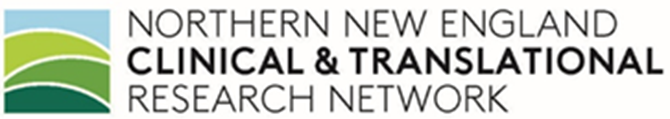 Pilot Project Core Program Team ContactsKeep an eye out for communications from these people! Reach out, we’re here to help!NNE-CTR Pilot Project Core Program Leads:Rob Koza, PhD, MaineHealth Robert.Koza@mainehealth.orgJanet Stein PhD, University of Vermont Janet.Stein@med.uvm.eduNNE-CTR Administrative Program Managers:Meredith Oestreicher, MaineHealth  meredith.oestreicher@mainehealth.orgShelia Clifford-Bova, University of Vermont sheila.clifford-bova@med.uvm.eduNNE-CTR Grant Specialist:Michele Locker, MaineHealth michele.locker@mainehealth.org
www.med.uvm.edu/nne-ctr
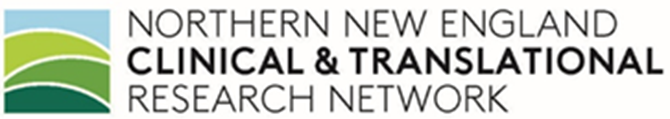 Today’s Session
NNE-CTR Core Services
Navigation Services
Application Forms 
Section A: NIH Forms
Section B: Budget
Section C: Biosketch
Section D: Research Plan
Section E: Human Subjects and Vertebrate Animals
Sections F, G and H: Collaborating site assurance, PI/PPL attestation and Checklist
How to Submit
Review Process
Notification and JIT Phase
Approvals
Funding Mechanism
NOTE: We will take time for questions after each section, please use the raise hand function versus the chat
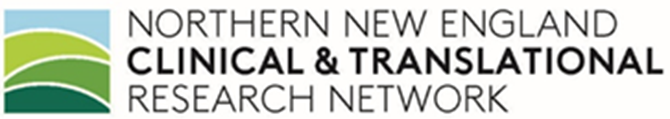 Proposal Submission Timeline
November 1st: Full application submission deadline
February 26th: Recommendations for Funding Announced
5 PPP Research projects will be recommended
1 Gund Catalyst project will be recommended

Around March 8th: Meeting w/Project Leads recommended for funding 
Discuss next steps, regulatory approvals, etc
June 15th: Regulatory approvals and other JIT materials due
July: Intended Project Start Date 
Based on the funding cycle of the NNE-CTR parent grant
Subject to regulatory and NIGMS approval
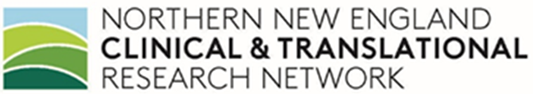 Administrative Core
The Administrative Core is the hub of the NNE-CTR. We connect all of our cores, institutions, and community partners across Vermont, New Hampshire, and Maine into one cohesive network. The result is an unparalleled wealth of expertise in clinical and translational research that we use to address local health challenges.
As a multiple Principal Investigator program led by Drs. Cliff Rosen and Gary Stein, our network is leveraging decades of clinical and translational experience to guide network organization and engagement across northern New England.
Admin Core Team Members: Dr. Cliff Rosen, Dr. Gary Stein (Co-PIs); Dr. Renee Stapleton, Dr. Tom Gridley (Program Coordinators); Sheila Clifford-Bova, Meredith Oestreicher (Administrative Program Managers)
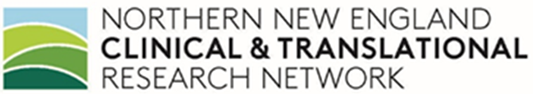 Our Service Cores
The Biostatistics, Epidemiology, & Research Design Core (BERD) supports NNE-CTR members to conduct the highest quality clinical and translational research. Our Research Navigators provide expert guidance and assistance with the research process, from study design all the way through to statistical analysis and reporting.

BERD Core Team Members: Susan Santangelo, Peter Callas (Core Leads); Emmaline Ashe, Wendy Craig, Melissa Graham (Research Navigators); Jonathan Emery, Shamima Khan (Research Navigators/Biostatisticians); Derek Devine (Biostatistician)
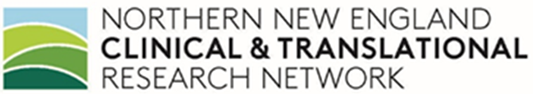 Service Cores Continued
Community Engagement & Outreach Core (CEO)
Support communities in identifying their unique priorities for research and then help them share those priorities with investigators, healthcare organizations, and stakeholders
Build a robust structure supporting engagement between communities and investigators
Engage investigators in research to reduce health disparities and inequities across communities in our region
Foster a culture of research that recognizes and welcomes community stakeholders' expertise across the translational research spectrum


CEO Core Team Members: Jan Carney, Kathleen Fairfield (Core Leads); Elizabeth Woods, Emma DayBranch, Carrie Sullivan, Nancy Kaplan (Community Engagement Research Navigators); Charles MacLean, Neil Korsen (PCBRN Liaisons)
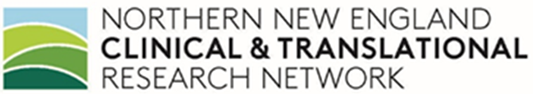 Service Cores Continued
The Professional Development Core (PDC) helps connect members with opportunities both through the NNE-CTR and through our participating institutions by providing training, education, mentorship and networking.

PDC Core Team Members: Kimberly Luebbers, Irwin Brodsky (Core Leads); Jennifer Holmes, Don Gage (Research Navigators); Ivette Emery (Curriculum Director); Charles Irvin (Mentorship Director)
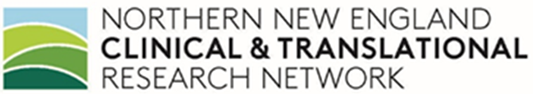 Service Cores Continued
The Translational Research Technologies Core (TRT) provides all NNE-CTR members with support for clinical and translational research through access to state-of-the-art tools and technologies. Through our partnerships with core facilities at MaineHealth (MH) and the University of Vermont (UVM), the highest quality current technologies are at your fingertips. The TRT Core also provides any interested members with education and guidance about current and emerging technologies relevant to their research objectives.

TRT Core Team Members: Frances Carr, Aaron Brown (Core Leads)
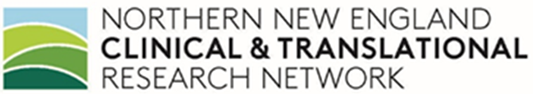 Navigation Services
What are Navigation Services?
Differ by core, and in some cases by location
Visit our website for details HERE
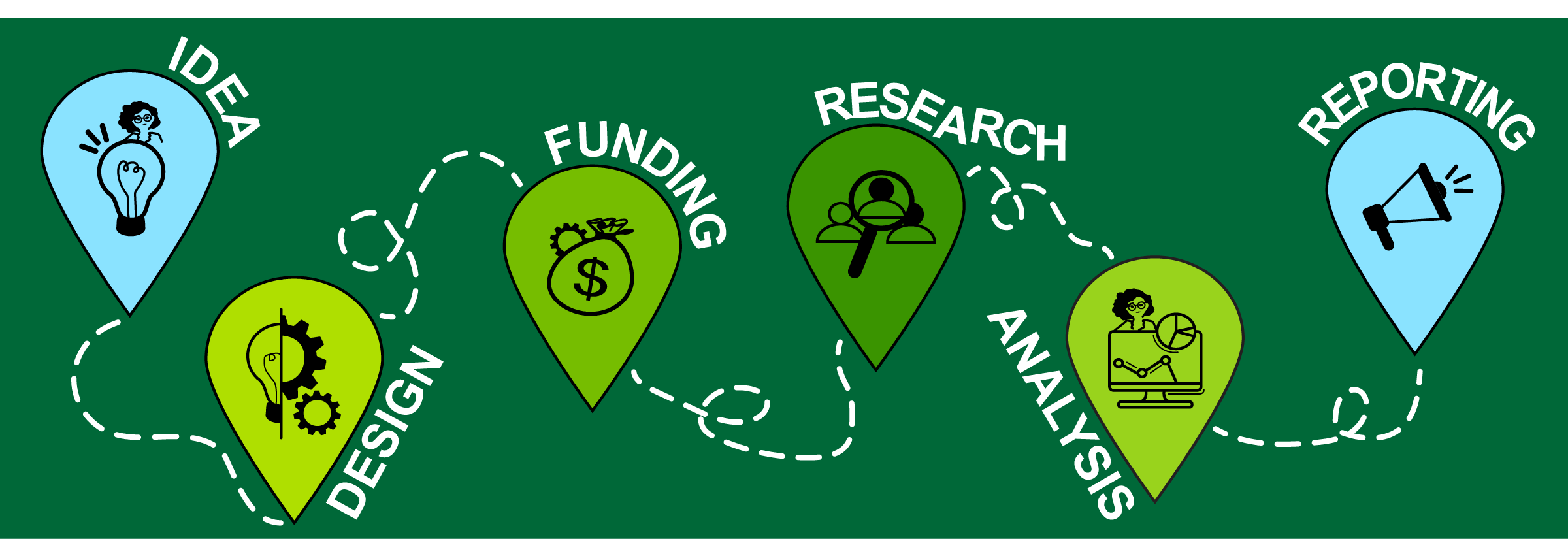 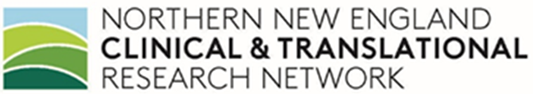 Navigation: Research Navigators
Research Navigators from the BERD and PDC cores help to translate project ideas into measurable research.
Research Design
Grant Preparation
Manuscript and Presentation Preparation
REDCap Support
Data Collection & Management
Data Analysis
Data Visualization
Compliance and Procedure
IRB and IACUC approvals
Policy and regulatory Procedures
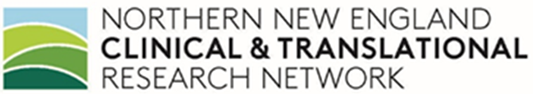 Navigators: Community Engagement
Community Engagement and Outreach Research Navigators from the CEO core facilitate and encourage research that engages communities. 
They also: 
Conduct community needs assessments
Connect researchers, clinicians, and communities with shared interests
Educate communities about clinical and translational research
Educate researchers about community priorities
Facilitate collaboration between communities & institutions
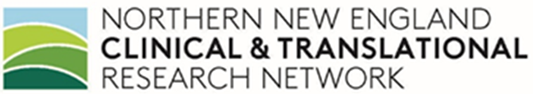 Navigation Services
Have you connected with a Navigator? 
What services are you looking for?
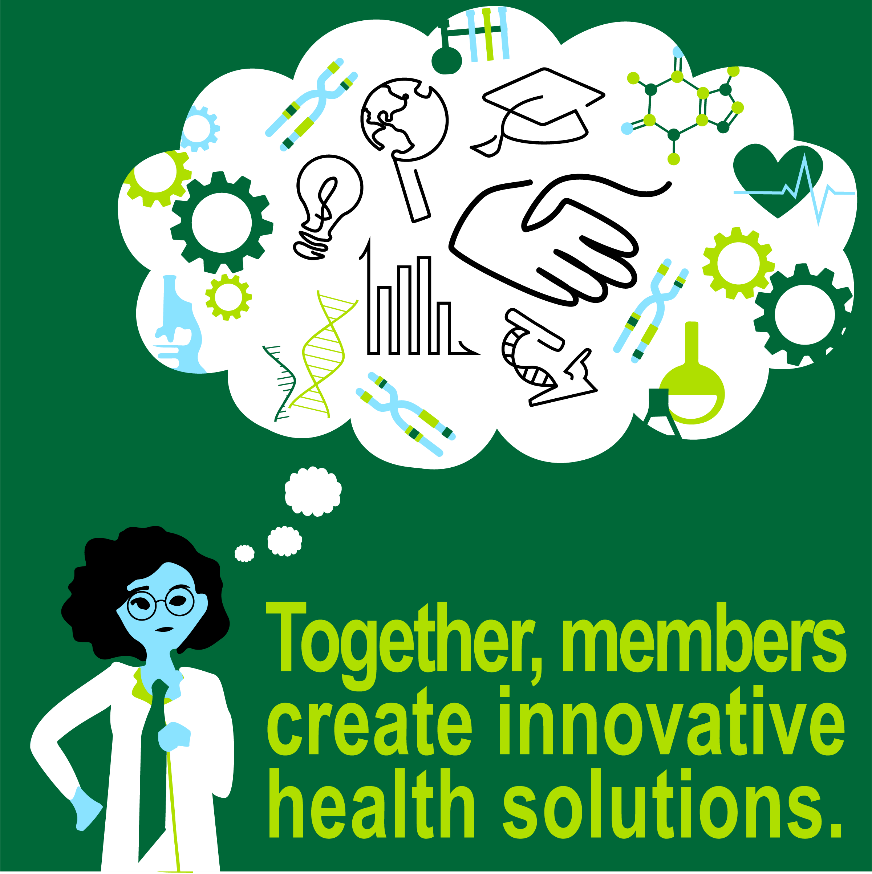 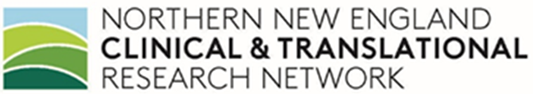 Application: Section A NIH Forms
Signed Cover Page (PHS398 face page)
Project summary, relevance, performance site (PHS398Facepage2) 
Additional Project/Performance Site Locations form (only needed if more than two sites)
List of Senior/Key and Other Significant Contributors and human embryonic stem cells  (PHS398  fp2 continued)
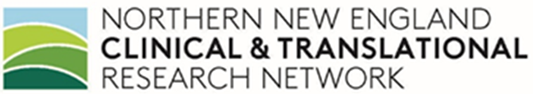 Facepage
To be completed by the Pilot Project Lead’s Institutional Official

See info in our FAQ on
Who signs this form
What if the project has more than one site
What your UEI number is
Project Summary, RelevancePerformance Sites
Project Summary – describe the overall project, including aims and outcomes.

Relevance – in no more than three sentences, briefly describe in lay language the impact of the project on public health.

Project Performance Sites – the first site should be the site of the Project Lead. If there are collaborating sites, fill in for all collaborating sites
See FAQ for questions on UEI number
Additional Sites,if Needed
Senior/Key Page
List the Pilot Project Lead as senior/key, as well as Co-Leads at collaborating sites. 

Mentors or collaborators who are not giving measurable time should be listed as “Other Significant Contributors.” 

Project staff such as data analysts, technicians, research coordinators, and research assistants, are not senior key or significant contributors. They are listed and described in the budget and budget justification.
Don’t forget to check YES or NO to Embryonic Cells!
Application pieces: Section B Budget
Use the budget template developed for the NNE CTR Pilots to provide a detailed budget for each site, and a cumulative total
Budget Justification from each site included in the budget template

See FAQ for questions on who to go to for help with budget
This is not a Navigator!
Meredith or Sheila can help point you in the right direction
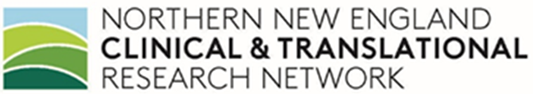 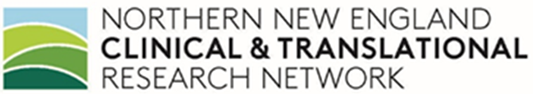 Budget: Basic Guidelines
Direct costs up to 40k
Use your own federally negotiated indirect rate – not to exceed 72%
Personnel 
No salary support for Faculty members, including PPL
Support for research coordinators, assistants, tech staff, stats, analysts etc.
Travel
Travel must be related to the conduct of the research
Presentations and/or attendance at a conference is not allowed
Equipment and Software 
3k cap on equipment, unless pre-approved, refer to instructions for more details
Consultants
Supplies
Other
Meals for meetings outside of travel reimbursements for per diem meals are not allowable under federal grants, per NIH policy.
Application Pieces: Section C Biosketch
NIH Biographical Sketches of all Senior/Key Personnel in one combined PDF
First biosketch in combined file should be Pilot Project Lead
Current NIH format is required 
Instructions, template and example on our website
Pilot Project Lead needs an era commons ID if selected for funding
Done by home institution
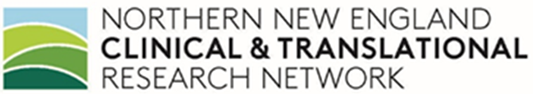 Application Pieces: Section D Research Plan
Include the following in one combined PDF:
Introduction (if applicable) (1 page limit). 
Specific Aims (1 page limit)
Research Strategy (6 page limit)
References/Bibliography (no page limit)
Letters of Support, if applicable
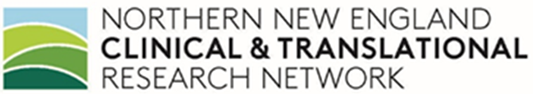 Specific Aims
One Page Limit
State concisely the goals of the proposed research and summarize the expected outcome(s), including the impact that the results of the proposed research will exert on the research field(s) involved. 
List succinctly the specific objectives of the research proposed, e.g., to test a stated hypothesis, create a novel design, solve a specific problem, challenge an existing paradigm or clinical practice, address a critical barrier to progress in the field, or develop new technology.
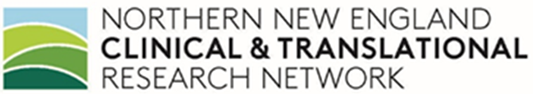 Research Strategy
Six page limit, include
Significance and Background – literature review, premise, importance of subject
Hypotheses and Impact
Innovation Statement
Approach – to include the study design for each aim with rationale and method,
Data collection method and plan for analysis (assays, statistical methods, bioinformatics).
Outcomes and Future Directions.
Bibliography/References NOT counted in 6 page limit
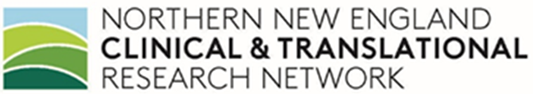 Research Plan: General Tips
Read all the instructions carefully for application guidelines.
Do not exceed the page limit nor use small font or narrow margins. 
There should be no page numbers, headers or footers.
Use basic English and avoid jargon. 
Make sure your prose is organized and clear without typographical errors. 
Remember that your audience, the reviewers, will be inherently skeptical and may include experts in your field, or individuals who are smart but know little about your particular field. Your application must appeal to both of these types of reviewers.
Never assume that your reviewers will intrinsically appreciate or understand what you intend. Be explicit.
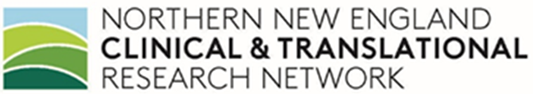 Research Plan: General Tips Continued
Do not put information in the wrong sections. 
Make sure all acronyms are spelled out when used initially.
Include section headings and breaks in the writing.
Repeat important points at several places in the application.
Include well designed flow diagrams, charts, and figures. Make sure these are well labeled.
Make sure your citations are complete.
Have an outside reader review the application for clarity and consistency.
Your goal is to get your audience excited about your research. Let your enthusiasm be reflected in your proposal.
More on the review process coming up
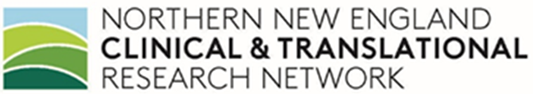 Application Pieces: Section EHuman Subjects, Clinical Trials and Vertebrate Animals
Vertebrate Animal section, if applicable 
Human Subjects and Clinical Trials form, if applicable 
Template provided
Tip Sheet provided on the website 
Note, the format will look different, but it is the same information being gathered
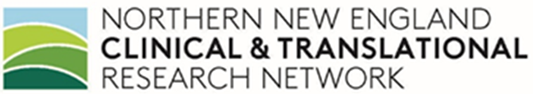 Application Pieces: Section E: HSCT
USE YOUR NAVIGATOR TO HELP! 
Is it considered human subjects?  if using de-identified specimens not collected for the study (i.e. from the Biobank) and investigators cannot know the identity, it may NOT be considered research with human subjects (get determination from IRB); if this is the case, a justification must be included.
Is it exempt?  Which exemption? Navigator to help and applicant to ask IRB prior to submission. Exemption must be justified
Clinical Trial (answer yes to all four clinical trial questions) NOTE: if a clinical trial, there are additional terms that are included in the NOA if funded and Pilot Lead has additional responsibilities. If a Clinical Trial, Sections 1-4 to be filled out
Single IRB:  required when more than one site is conducting the same protocol and research is NOT exempt; one IRB must be designated to review/approve for all sites.
Inclusion Enrollment Table or Planned Enrollment Table required (except if Exemption 4); must break down gender and ethnicity estimates
Description of risks and protection measures; inclusion of all ages, women, minorities; data safety monitoring plan
Application Pieces: Sections F, G and H
Collaborating site assurances
Additional sites Institutional Official sign off
PI (PPL) Attestation states your agreement to:
Accept responsibility for scientific conduct of the project 
Provide the required progress reports 
Comply with the NNE-CTR terms and conditions outlined in the request for applications.
Any publication, poster or presentation resulting from this research project will cite the NNE-CTR award U54GM115516 and comply with the NIH Public Access Policy.
Checklist
Indicates all sections are complete and uploaded
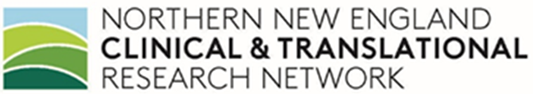 Letters of Support
Optional
These may include letters from:
Hospital or Practice Group Leader 
Dean 
Chair
Significant Contributor
Consultant
Any Personnel listed in budget, project leads and co-leads do not need to provide LOS
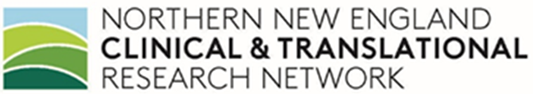 How to submit
Pilot Projects Program Research Grants
Individual Link sent via REDCap
All sections A-G uploaded as PDFs
Please use Required Naming Conventions!
Gund Catalyst Program Grants
Use same forms as PPP Research Grants
No REDCap link
Email sections as PDFs to Sheila Clifford-Bova
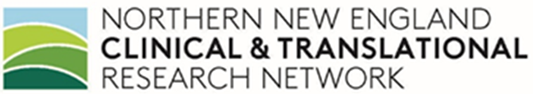 Review Committee
Applications will be reviewed by a Pilot Project Program Review Committee based on NIH scoring criteria (to follow)
Reviewers are within the NNE-CTR network from Maine, Vermont and collaborating health network and partner organizations
Each application will be assigned two to three reviewers
Review Committee will meet in January to discuss applications
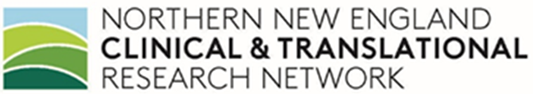 Review Process
Section 1 – Significance 
Does the project address an important problem or a critical barrier to progress in the field?
Is there a strong scientific premise for the project?
If the aims of the project are achieved, how will scientific knowledge, technical capability, or clinical practice be improved?
How will successful completion of the aims change the concepts, methods, technologies, treatments, services, or preventative interventions that drive this field?
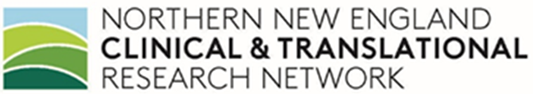 Review Process
Section 2 – Investigators
Do the Pilot Project Leads, Collaborators and other researchers have appropriate experience and expertise for the proposed work?
If Early Stage Investigators or New Investigators, do they have appropriate experience and training?
If established, have they demonstrated an ongoing record of accomplishments that have advanced their field(s)?
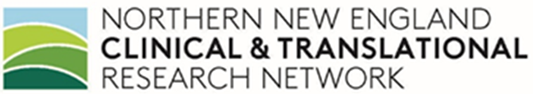 Review Process
Section 3 – Innovation
Does the proposal challenge and seek to shift current research or clinical practice paradigms by utilizing novel theoretical concepts, approaches, methodologies, or instrumentation?
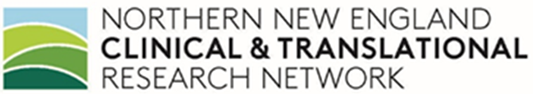 Review Process
Section 4 – Approach
Are the overall strategy, methodology, and analyses well-reasoned and appropriate to accomplish the Specific Aims of the project?
Have the investigators presented strategies to ensure a robust and unbiased approach, as appropriate for the work proposed?
Are potential problems, alternative strategies, and benchmarks for success presented?
Is the approach feasible for one year? (2 years for the Catalyst Award)
If the project is in the early stages of development, will the strategy establish feasibility, and will particularly risky aspects be managed?
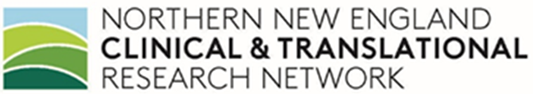 Review Process
Section 5 – Environment
Will the scientific environment in which the work should be done contribute to the probability of success?
Are the institutional support, equipment and other intellectual, technological, and physical resources available to the investigators adequate for the project proposed?
Will the project utilize and benefit from unique features of the NNE-CTR scientific environment, subject populations, or collaborative arrangements?
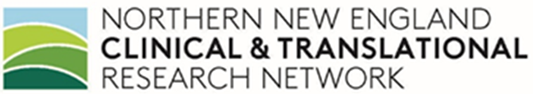 Review Process
Reviewers are asked to determine if the HSCT or Vertebrate Animals sections are acceptable, or not acceptable.
If deemed “not acceptable”, but otherwise score well, a project may move forward, but will not be awarded until concerns are adequately addressed
HUMAN SUBJECTS CRITERIA 
Have the investigators presented adequate plans to address relevant biological variables, such as sex, for studies in human subjects?
Are there adequate plans to include women, minorities and individuals across the lifespan?
Are there adequate plans to address:
The risk to subjects and protection from risks;
For clinical trials, data and safety monitoring plan, data analysis and timeline for results;
If research is exempt, is there an acceptable justification for the exemption?

VERTEBRATE ANIMALS CRITERIA
Are all four points adequately addressed for use of vertebrate animals?
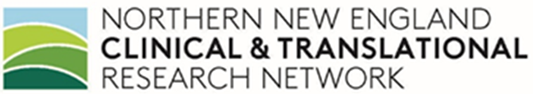 Notification and “Just in Time” (JIT) Phase
Notifications of recommendations to fund
Includes an Administrative Review
Revisions, regulatory approvals and human subjects certifications will be due by specific date
Continue to use navigators as needed
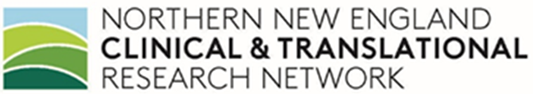 Approvals
After JIT documents have been submitted and accepted
Proposal goes to EAC for approval
Proposal goes to NIGMS for final approval
Project work may start after NIGMS approval is received
NO PRE SPENDING!
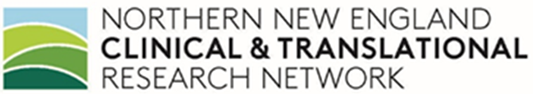 Funding Mechanism
Award letter sent to PPL within two days upon notification of NIGMS approval
Please review award letter carefully 
Subcontract to follow (if applicable)
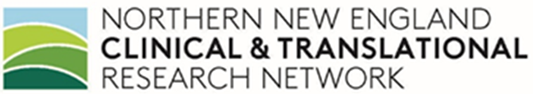 Final Questions?
Thank you for joining, and good luck on your proposal!
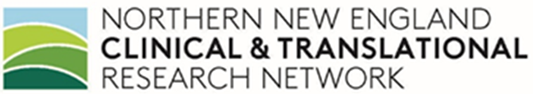 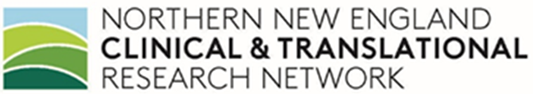 Pilot Project Core Program Team Contacts
NNE-CTR Pilot Project Core Program Leads:Rob Koza, PhD, MaineHealth Robert.Koza@mainehealth.orgJanet Stein PhD, University of Vermont Janet.Stein@med.uvm.eduNNE-CTR Administrative Program Managers:Meredith Oestreicher, MaineHealth  meredith.oestreicher@mainehealth.orgShelia Clifford-Bova, University of Vermont sheila.clifford-bova@med.uvm.eduNNE-CTR Grant Specialist:Michele Locker, MaineHealth michele.locker@mainehealth.org
www.med.uvm.edu/nne-ctr